Figure 8. Prox1-expression in the neuroepithelium and migration stream of Emx2 mutant dentate gyrus. (A, B) ...
Cereb Cortex, Volume 14, Issue 9, September 2004, Pages 1045–1058, https://doi.org/10.1093/cercor/bhh064
The content of this slide may be subject to copyright: please see the slide notes for details.
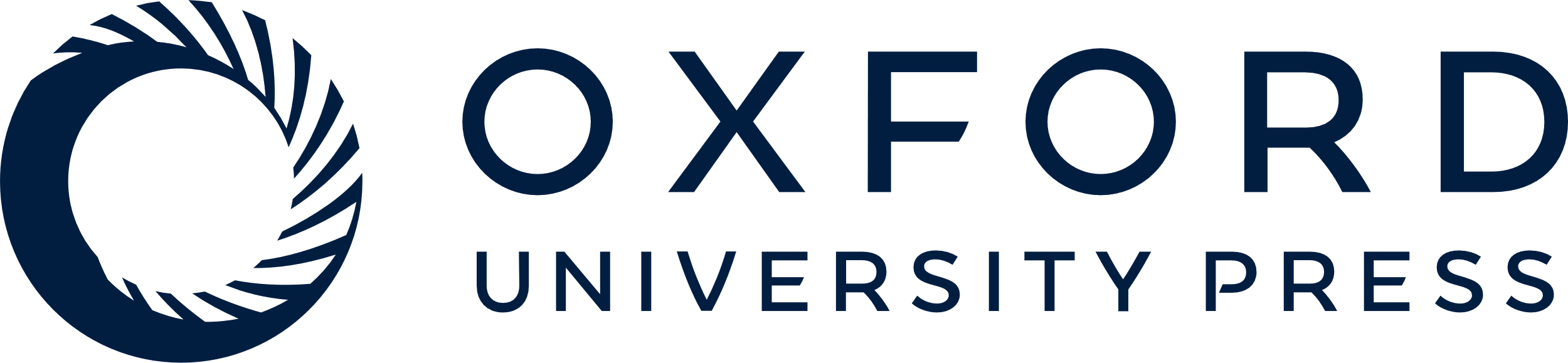 [Speaker Notes: Figure 8. Prox1-expression in the neuroepithelium and migration stream of Emx2 mutant dentate gyrus. (A, B) Prox1 is expressed weakly by the E14.5 neuroepithelium, but absent in the mutant (arrowhead in B). (C, D) By E18.5 in wild type (C) Prox1 is expressed in tangential migratory stream and tertiary matrix and absent from the hippocampal fissure region (outlined). In the mutant (D) Prox1 expression is abnormally present in the ventricular and subventricular zones. Labeled cells accumulate in the tangential stream. (E, F) In E18.5 wild-type (E), many NeuroD1-expressing cells are seen in all dentate gyrus subregions. In the mutant (F), NeuroD1-expressing cells are present in the radial and tangential migratory stream. (G, H) In E18.5 wild-type (G) dentate, NeuroD2 is expressed only in the tertiary matrix; in the mutant (H), NeuroD2 expression is completely missing. Abbreviations: asterisk, region of the hippocampal fissure; BG, basal ganglia; chp, choroid plexus; fi, fimbria; rad, radial migration stream; sub, subventricular layer; tan, tangential migration stream; ter, tertiary matrix; ven, ventricular layer. Scale bars = 200 µm.


Unless provided in the caption above, the following copyright applies to the content of this slide:]